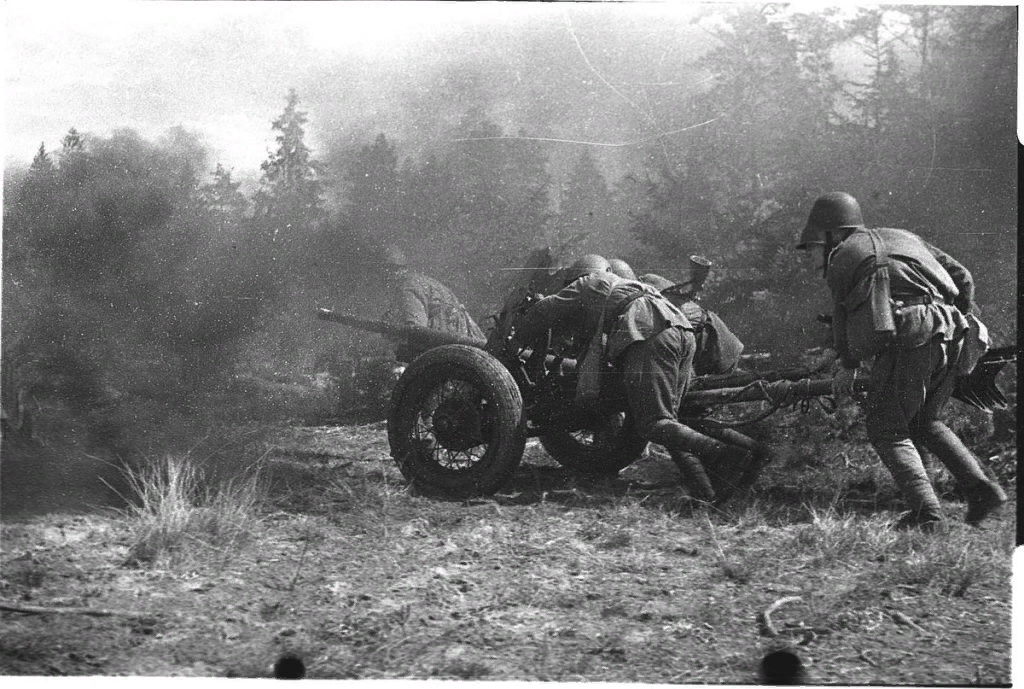 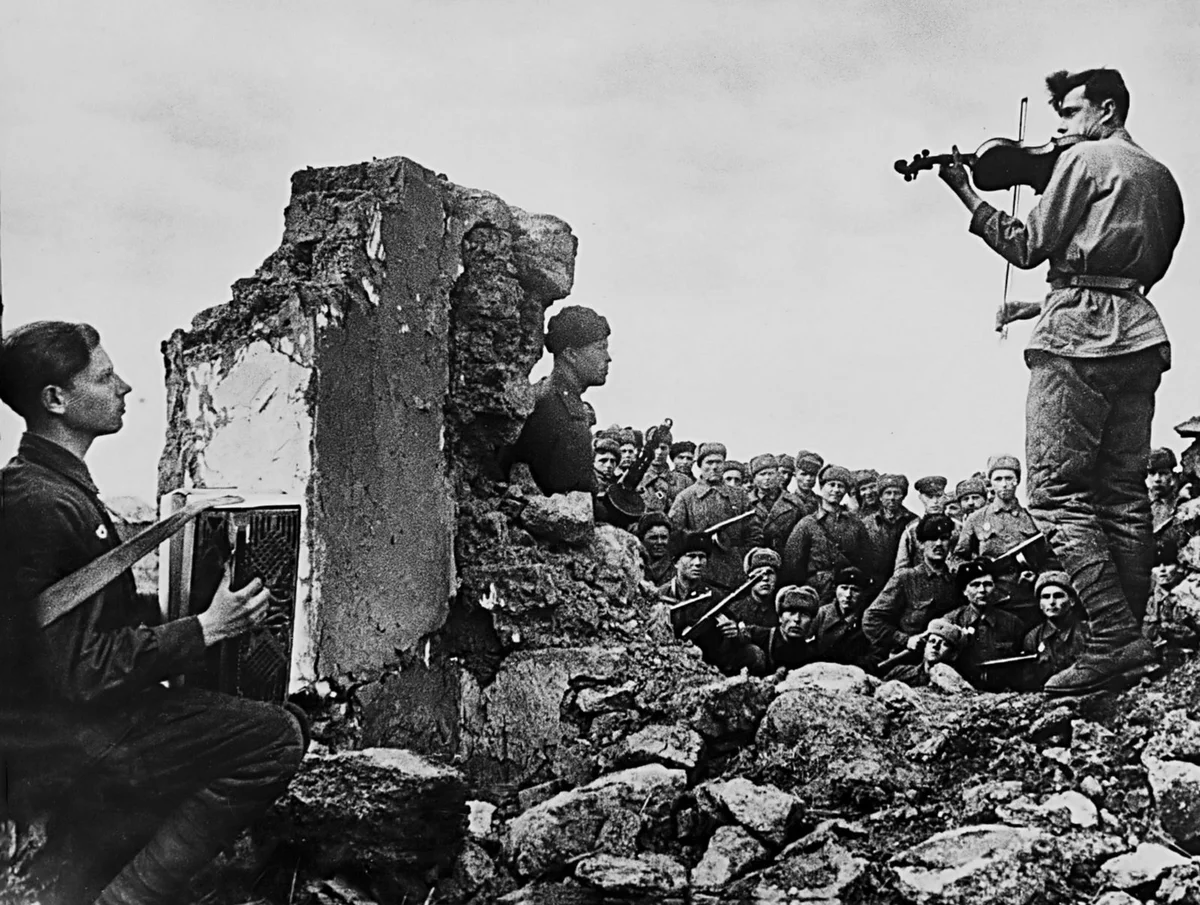 МКОО «Серпомолотская СОШ»
Новониколаевский район
Волгоградская область


Номинация: «Память сердца хранит»

Проект: «Нет в России семьи такой, где не памятен свой Герой…»

Разработчики проекта:
 команда «Память», 10 класс
Руководитель проекта:
Трофимова Н.П.,
учитель русского языка и литературы
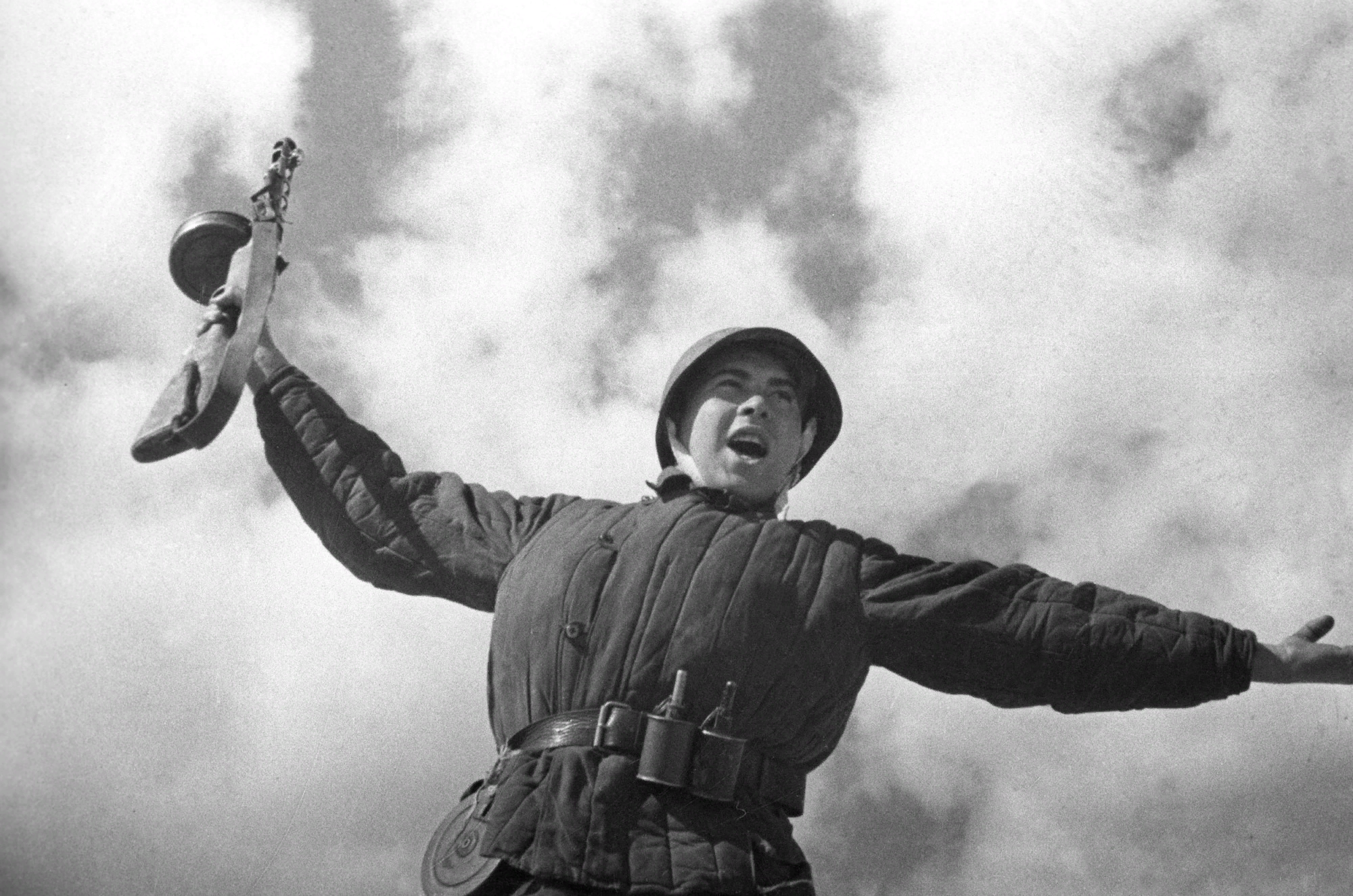 Цель проекта:  разработка, внедрение и реализация комплекса мер, направленных на увековечение памяти солдат, погибших в Великой Отечественной войне, вернувшихся с войны, людей, трудившихся в тылу, через создание в школе поискового отряда.Задачи проекта:   - выявить проблему и обозначить пути её решения;   - провести социологические опросы разных возрастных  групп;  - составить план реализации проекта;  - провести просветительскую работу в школе, поселении;  - собрать данные об участниках ВОВ, тружениках тыла;              -  оформить собранный материал в книгу;  - проанализировать достигнутые результаты .
Актуальность данного проекта
Разработка анкеты
Анкета:Вопрос 1: Знаешь ли ты о своих родных, которые участвовали в Великой Отечественной Войне?Вопрос   2: Если да, вернулись ли они с фронта?Вопрос  3: Знаешь ли ты о своих родных, которые трудились в тылу в период Великой Отечественной Войны?Вопрос   4: Можешь ли ты назвать Ф.И.О. своего родственника, участника ВОВ, труженика тыла?Вопрос   5: Хочешь ли ты узнать больше об истории своей семьи в годы ВОВ?Ответ 1:  Да   Ответ 2: Нет   Ответ 3: Затрудняюсь ответить
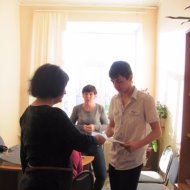 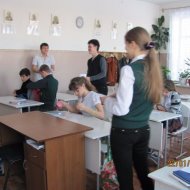 Из представленных нами данных можно выяснить, что младшее поколение располагает меньшими знаниями, чем старшее!
Анкеты в Книгу Памяти
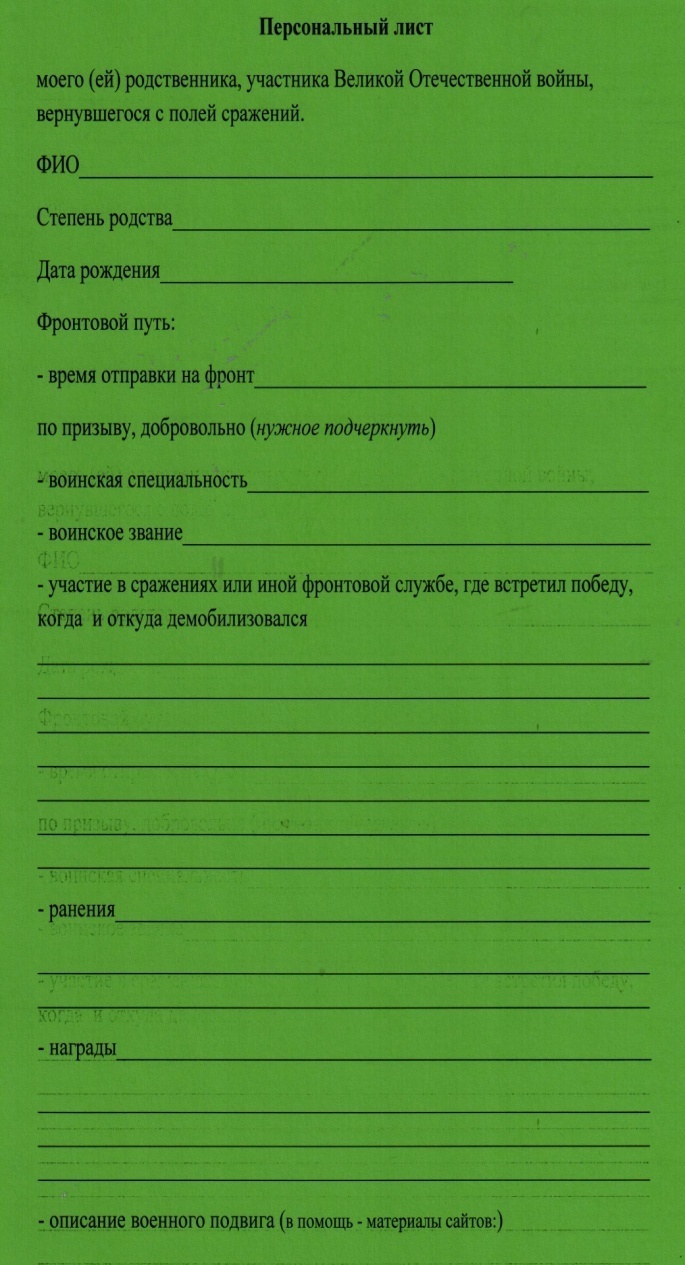 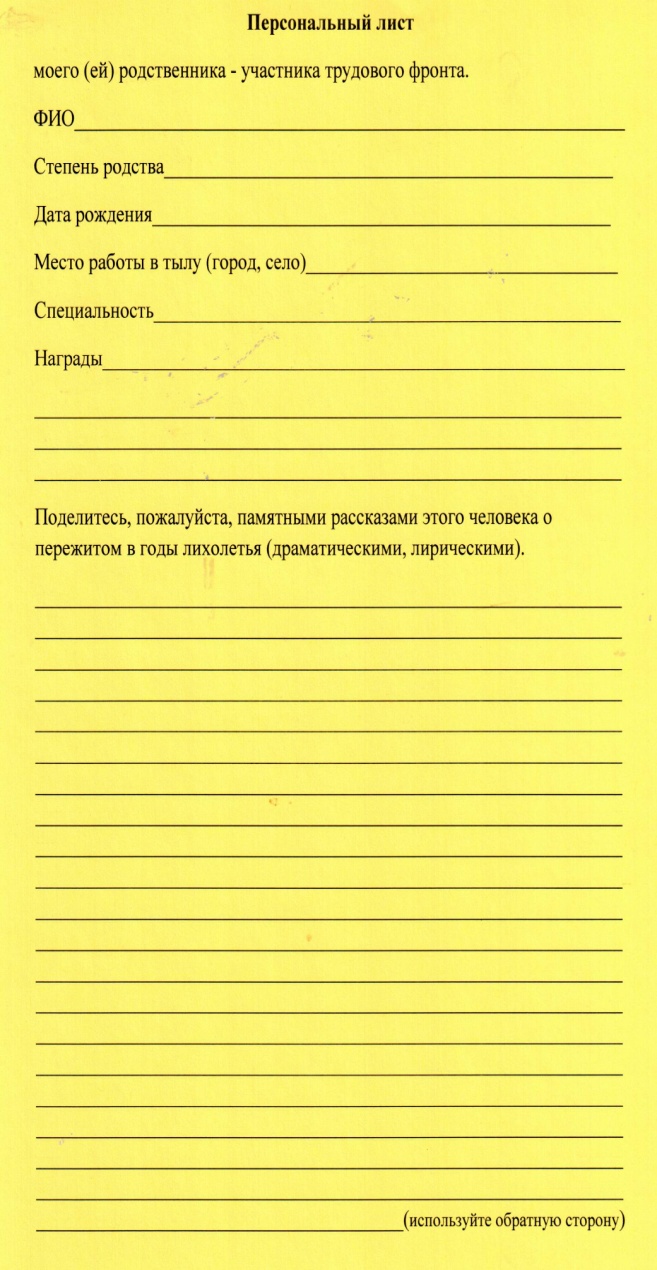 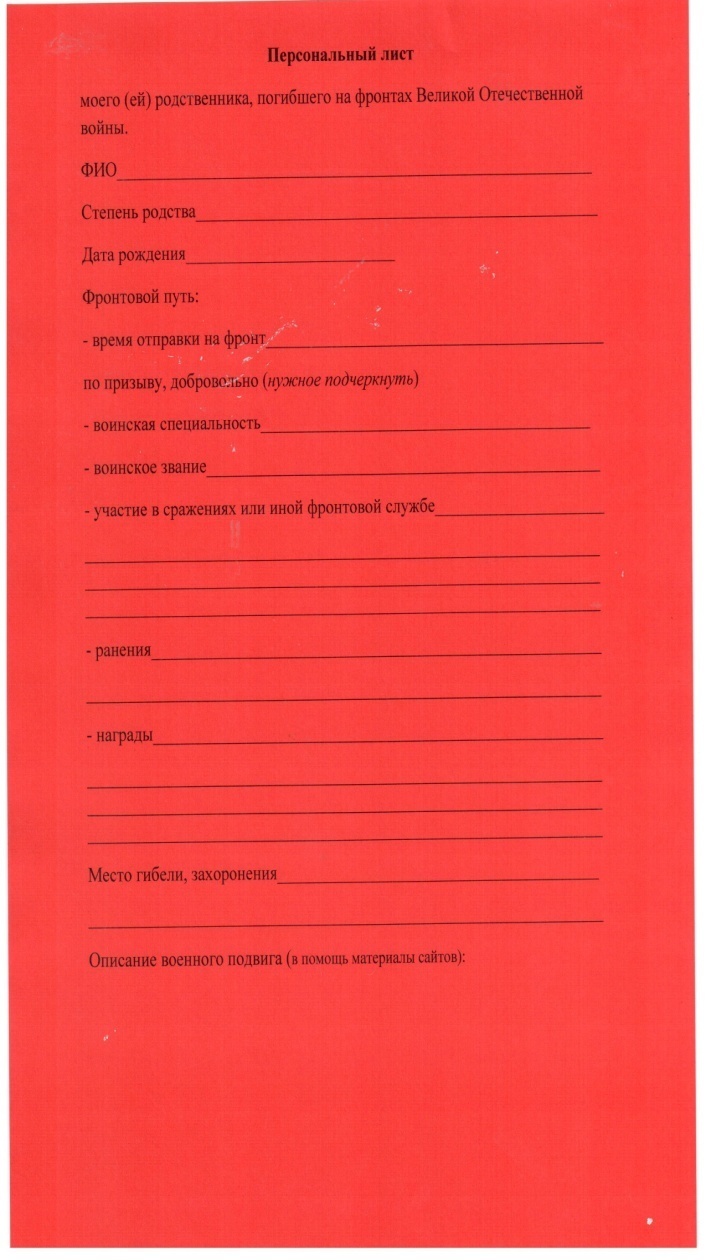 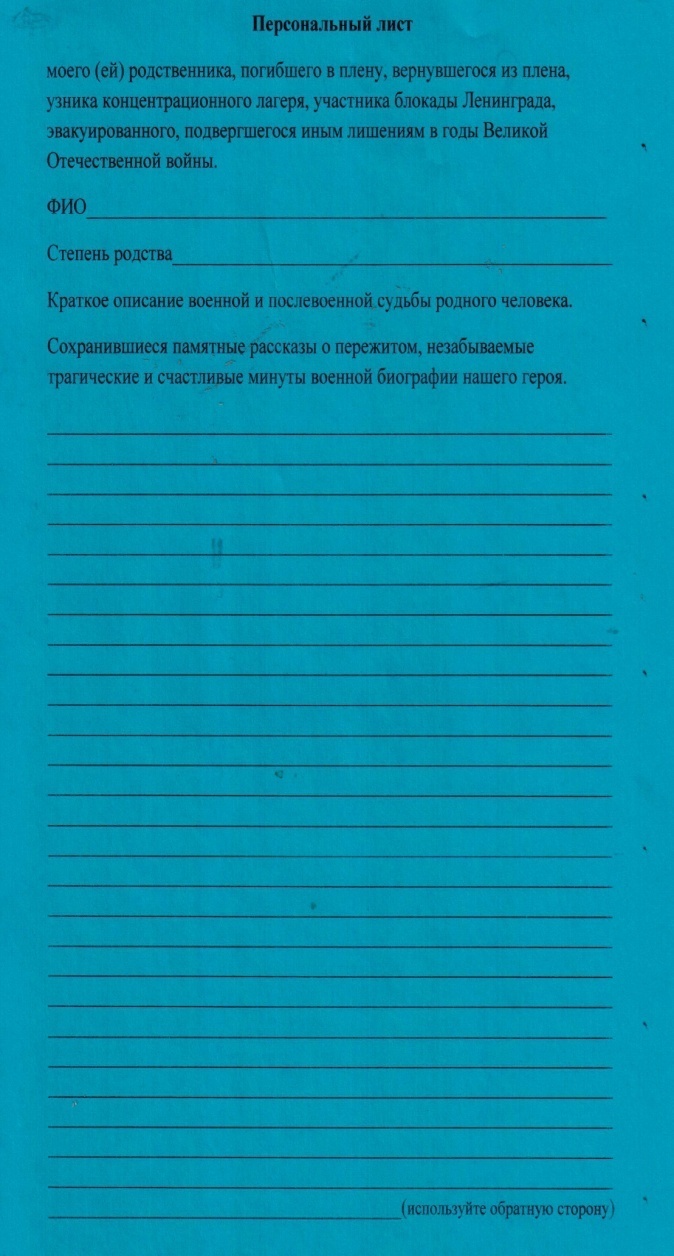 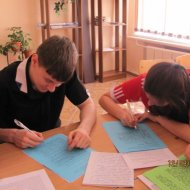 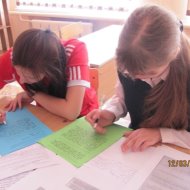 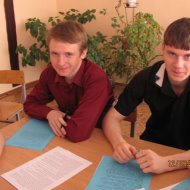 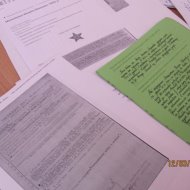 Внеклассное мероприятие «Подвиг русской Женщины»
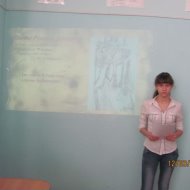 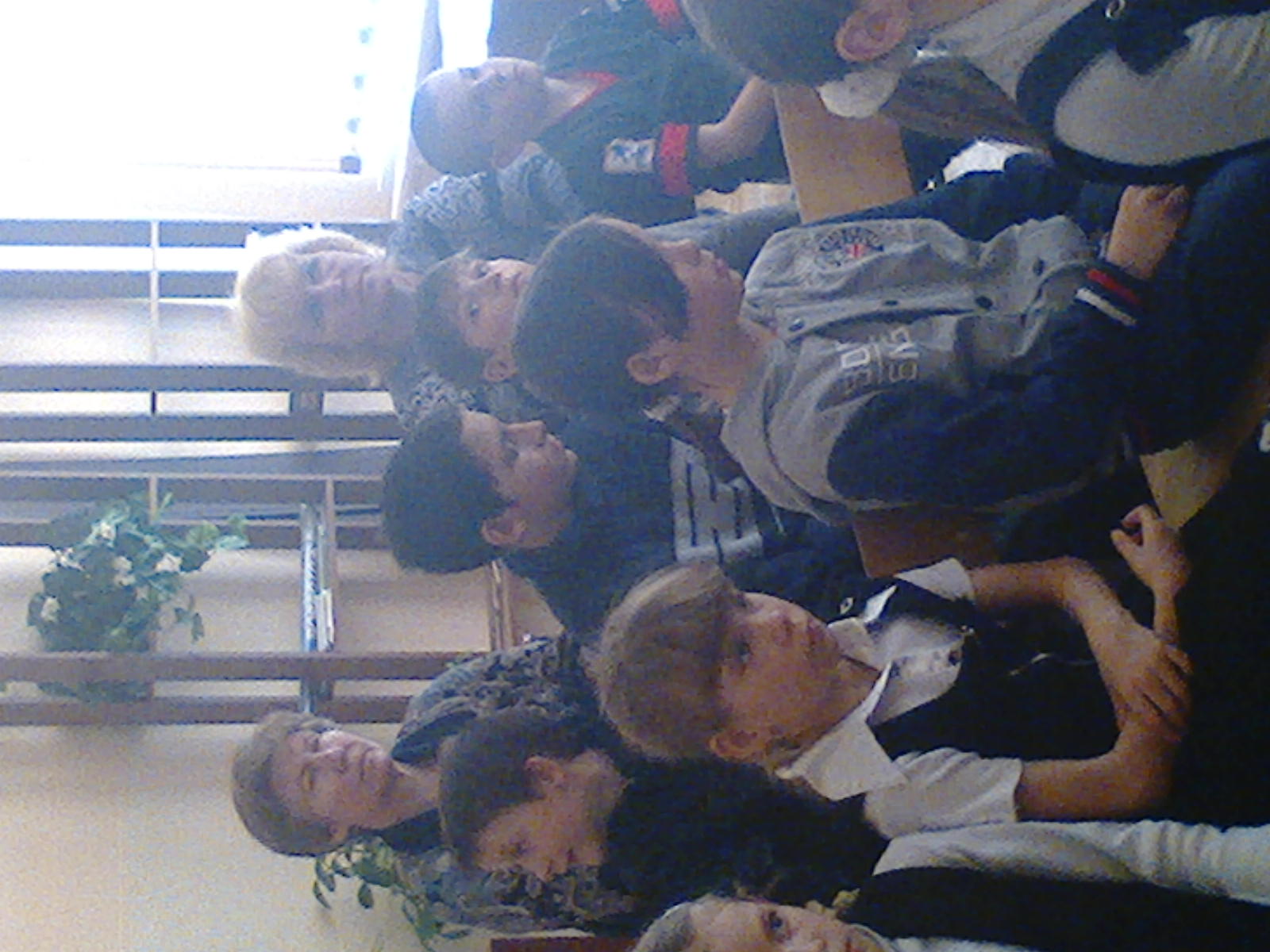 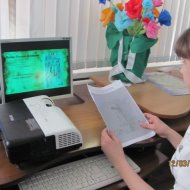 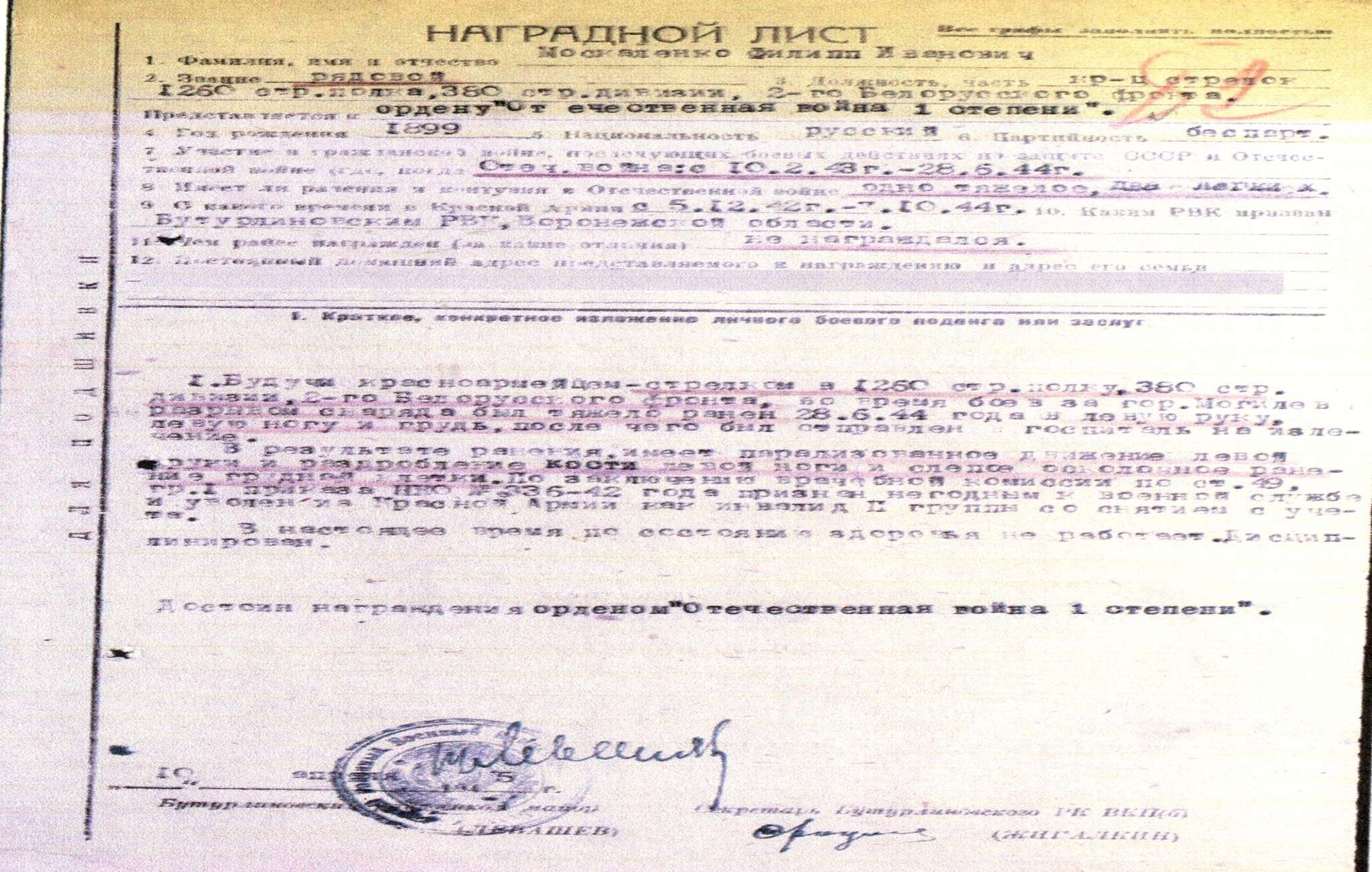 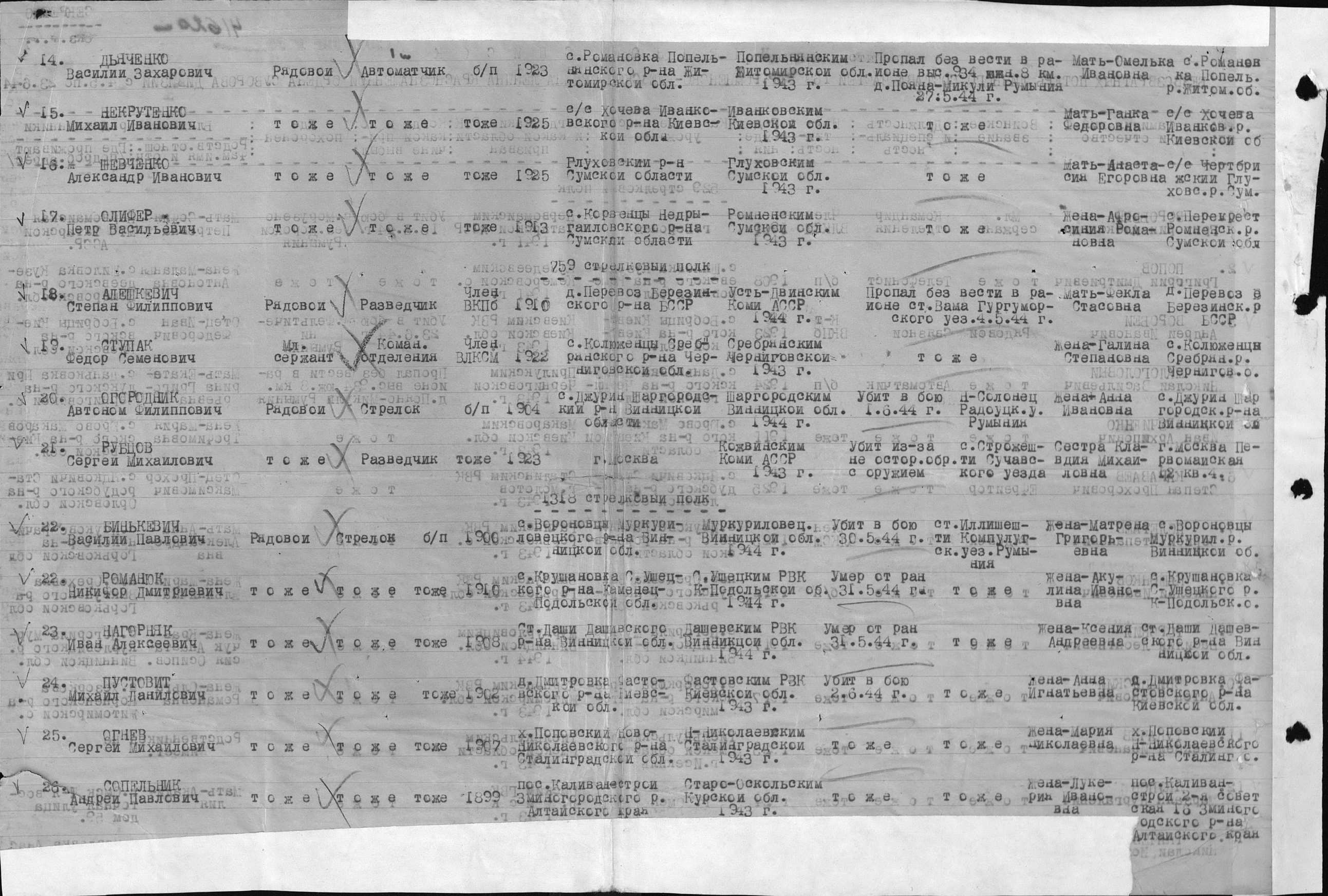 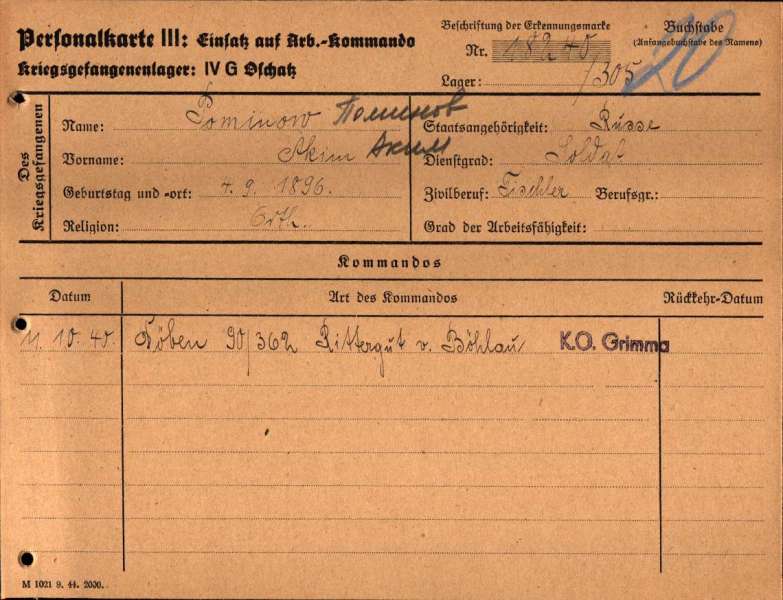 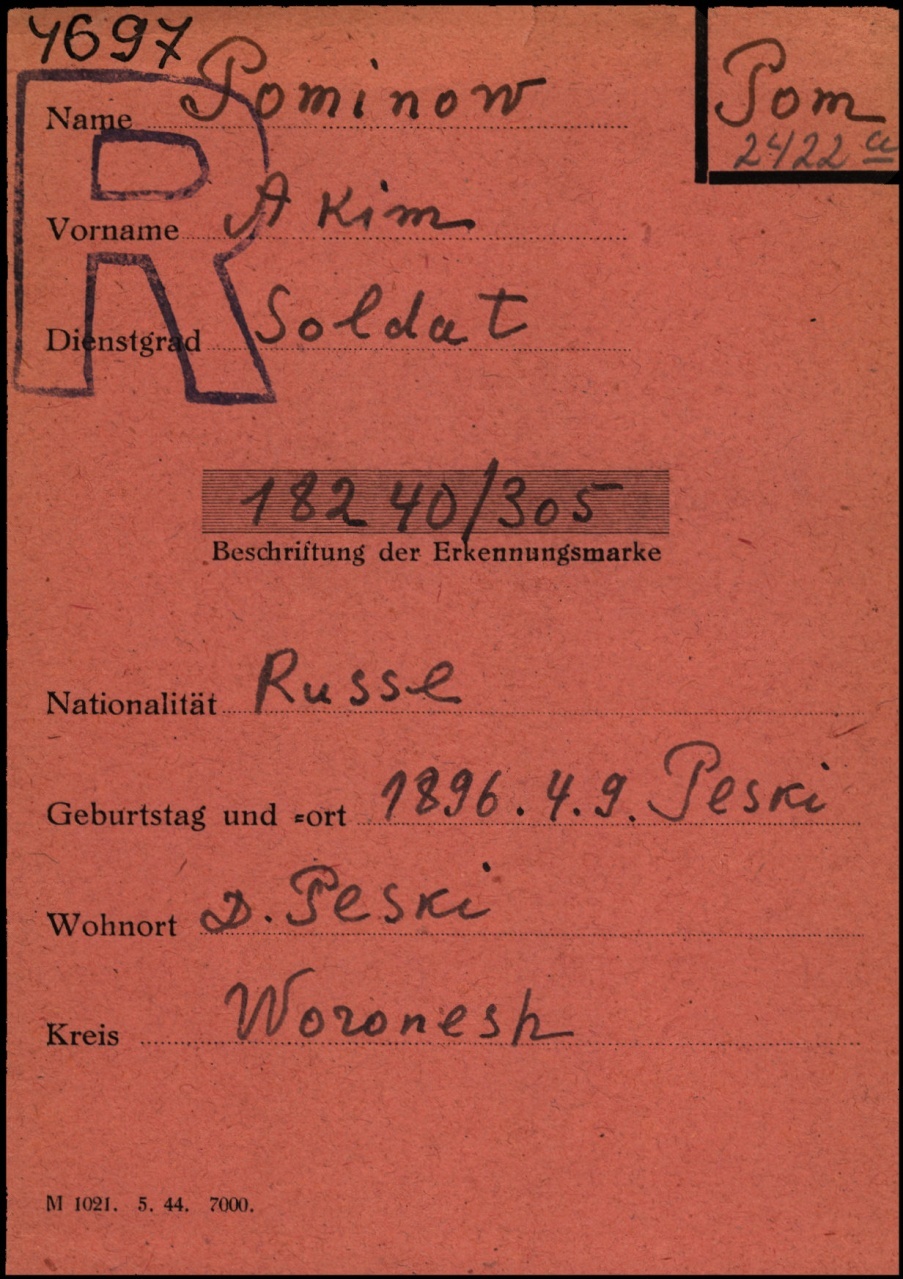 Эх, война! Что ты сделала...Голубин Михаил Анисимович (1903- 1985 гг.).
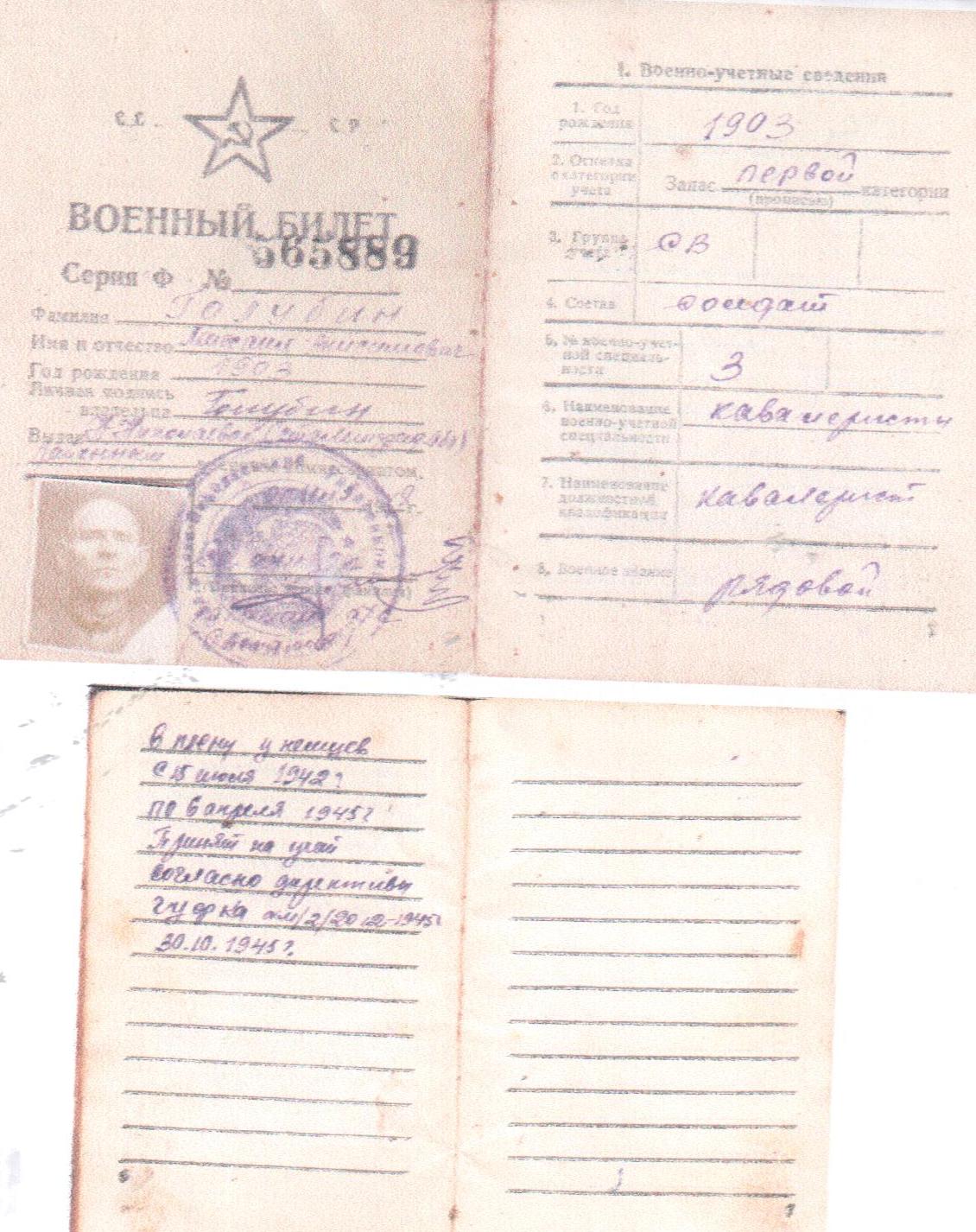 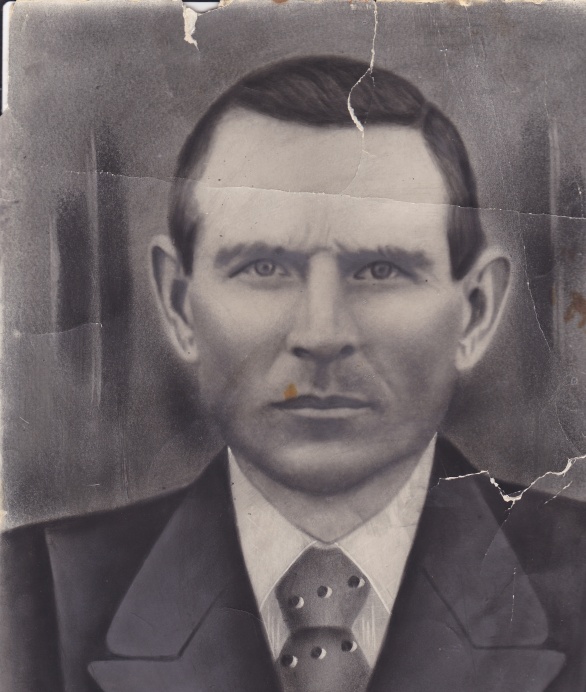 Эх, война! Что ты сделала... Зиновьев Гавриил Николаевич  (1916-1988 гг)
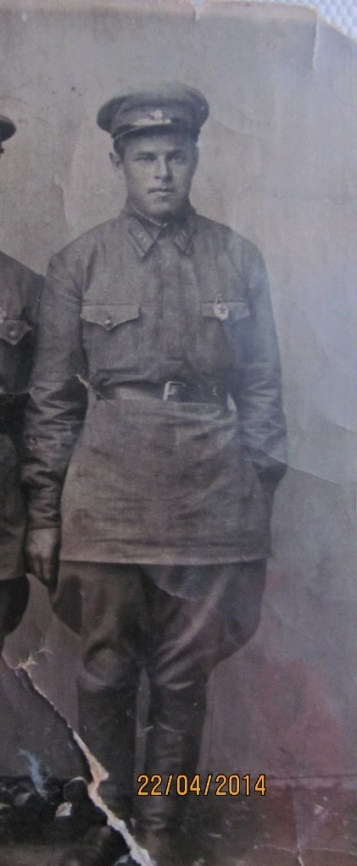 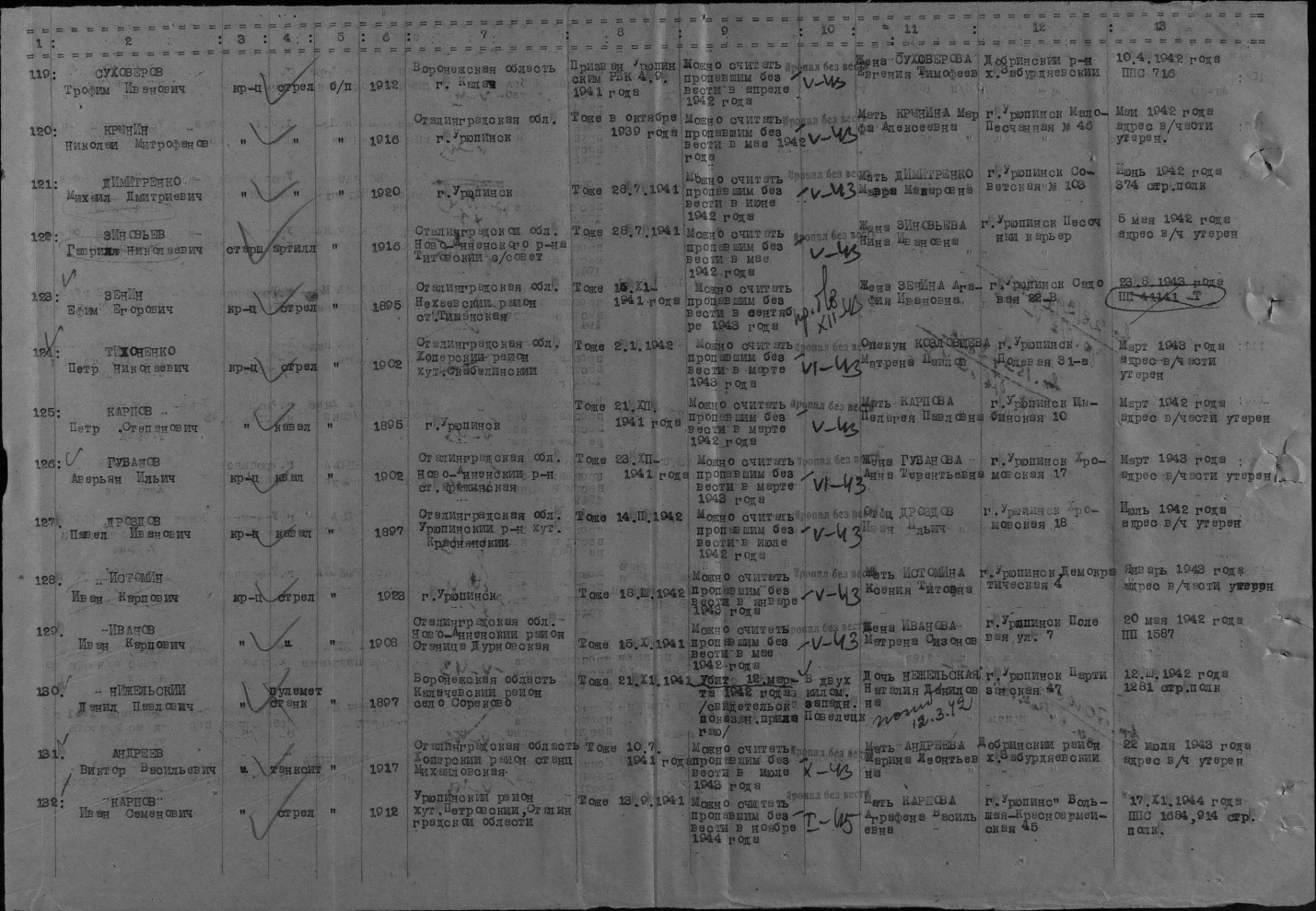 Солдаты Победы
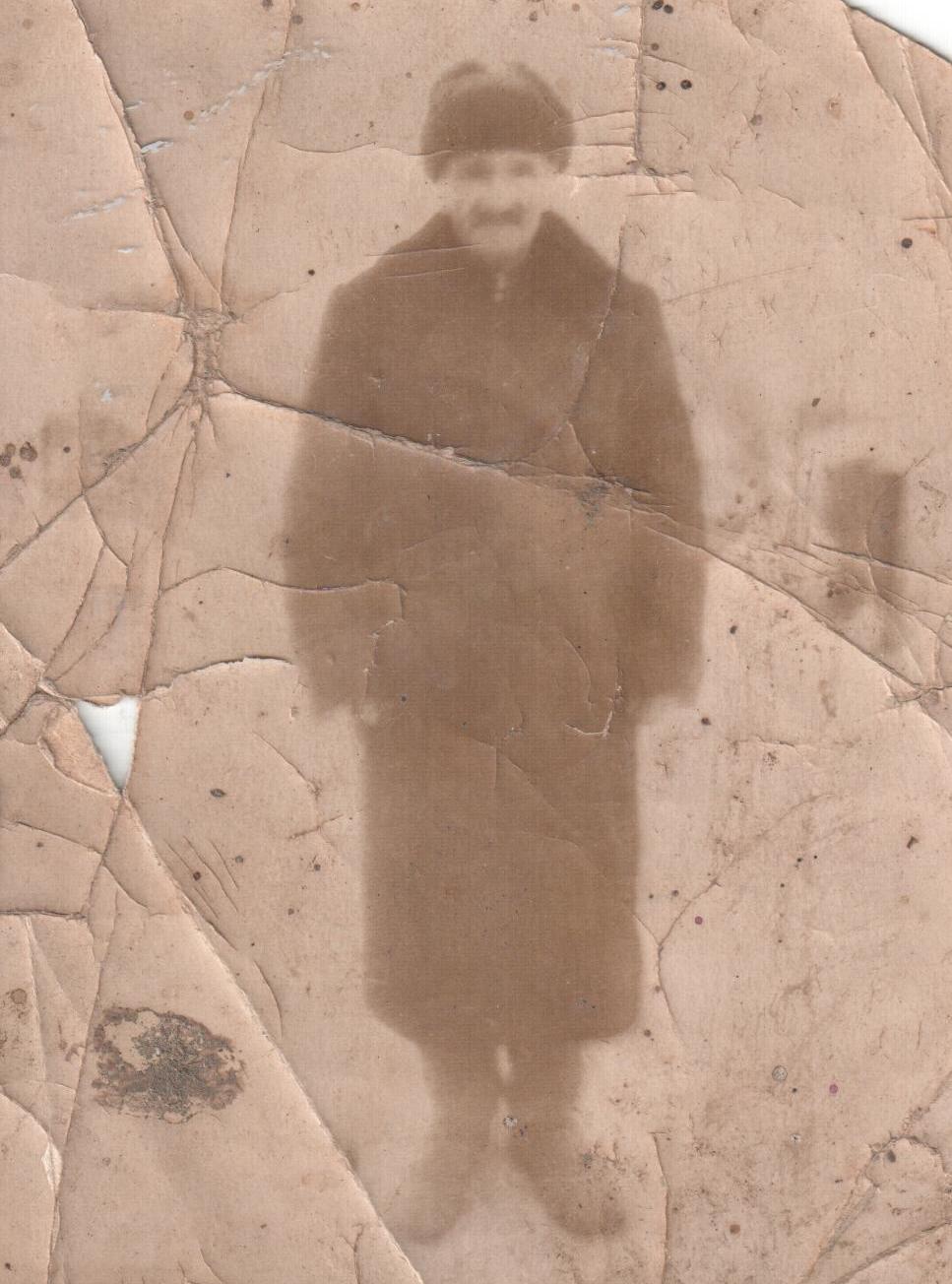 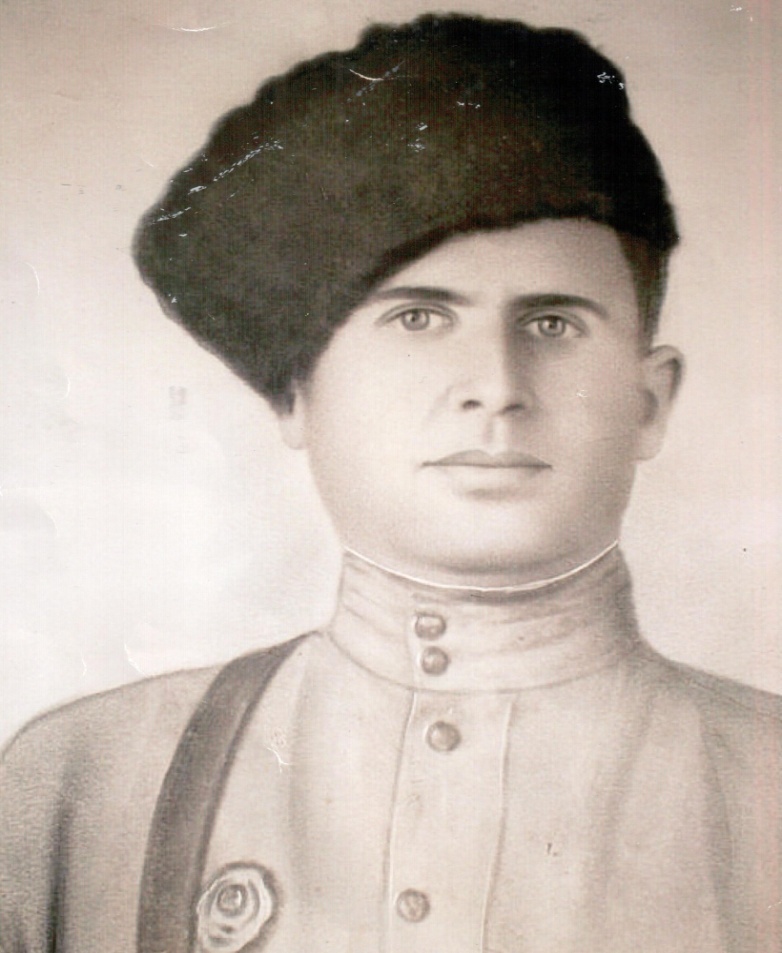 «…превратились в белых журавлей…»
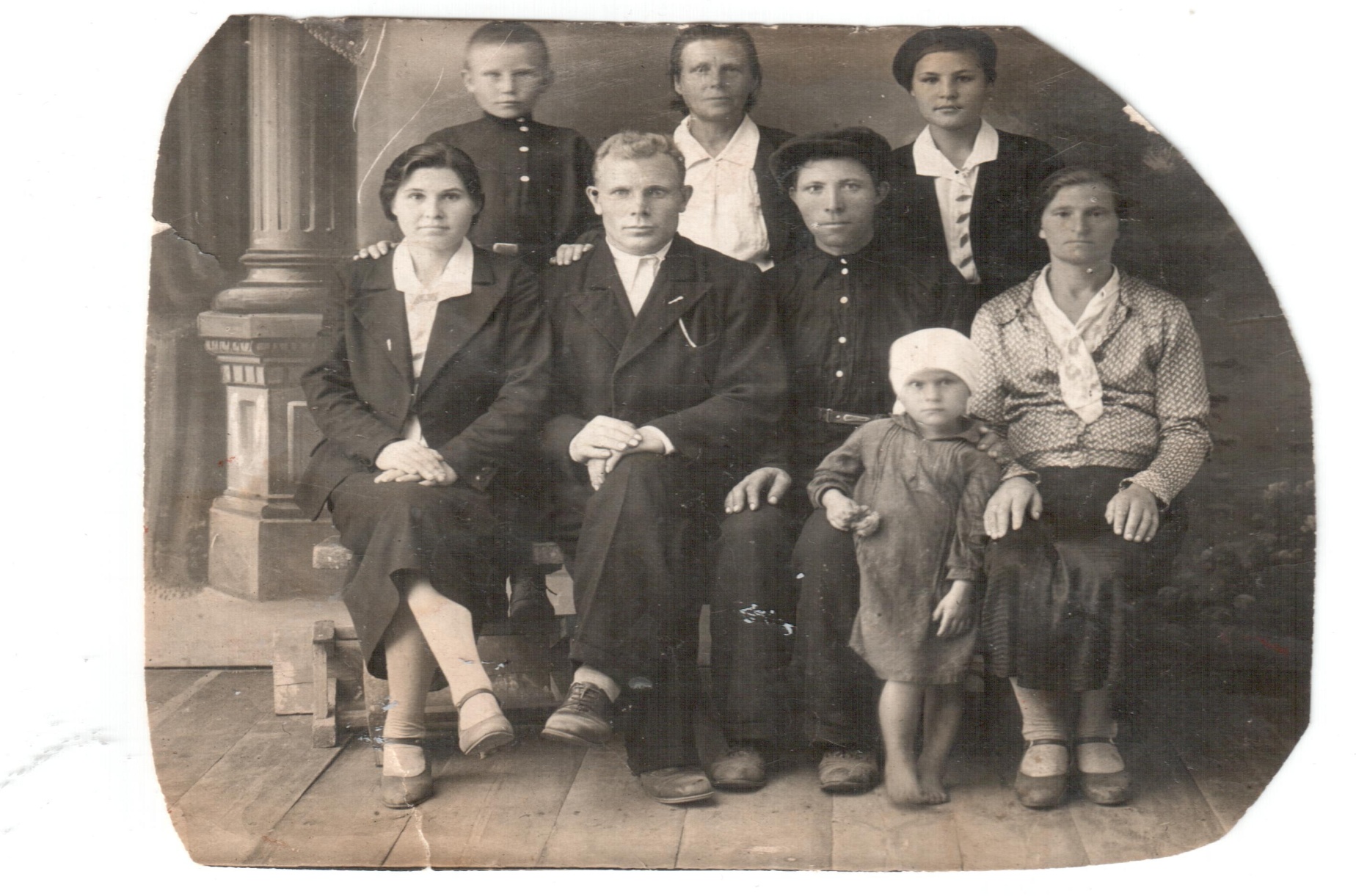 Все для фронта! Все для Победы!Соломатин Владимир Иванович (1929-2003 гг)
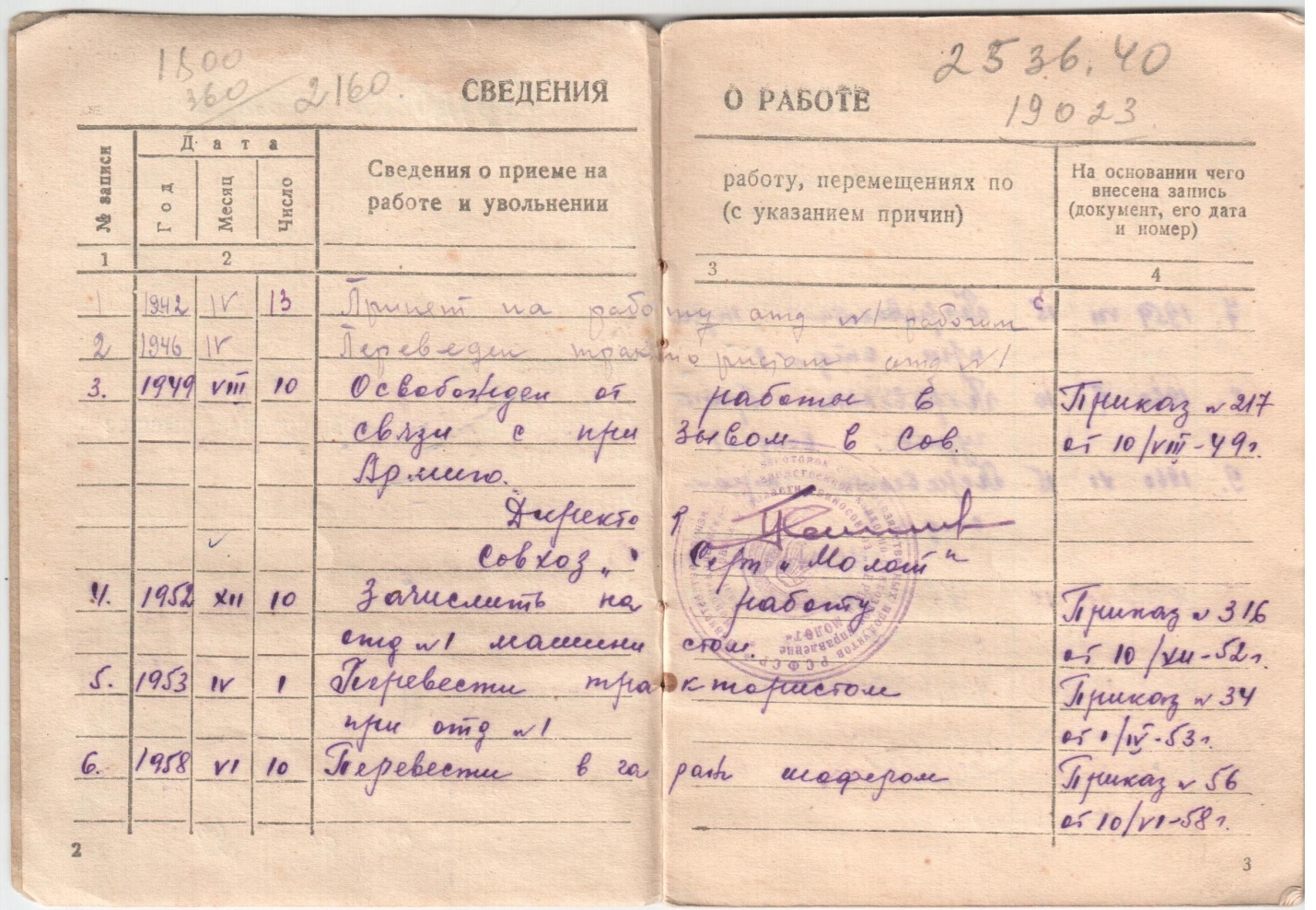 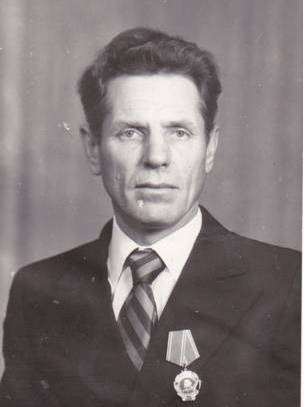 Результаты проекта
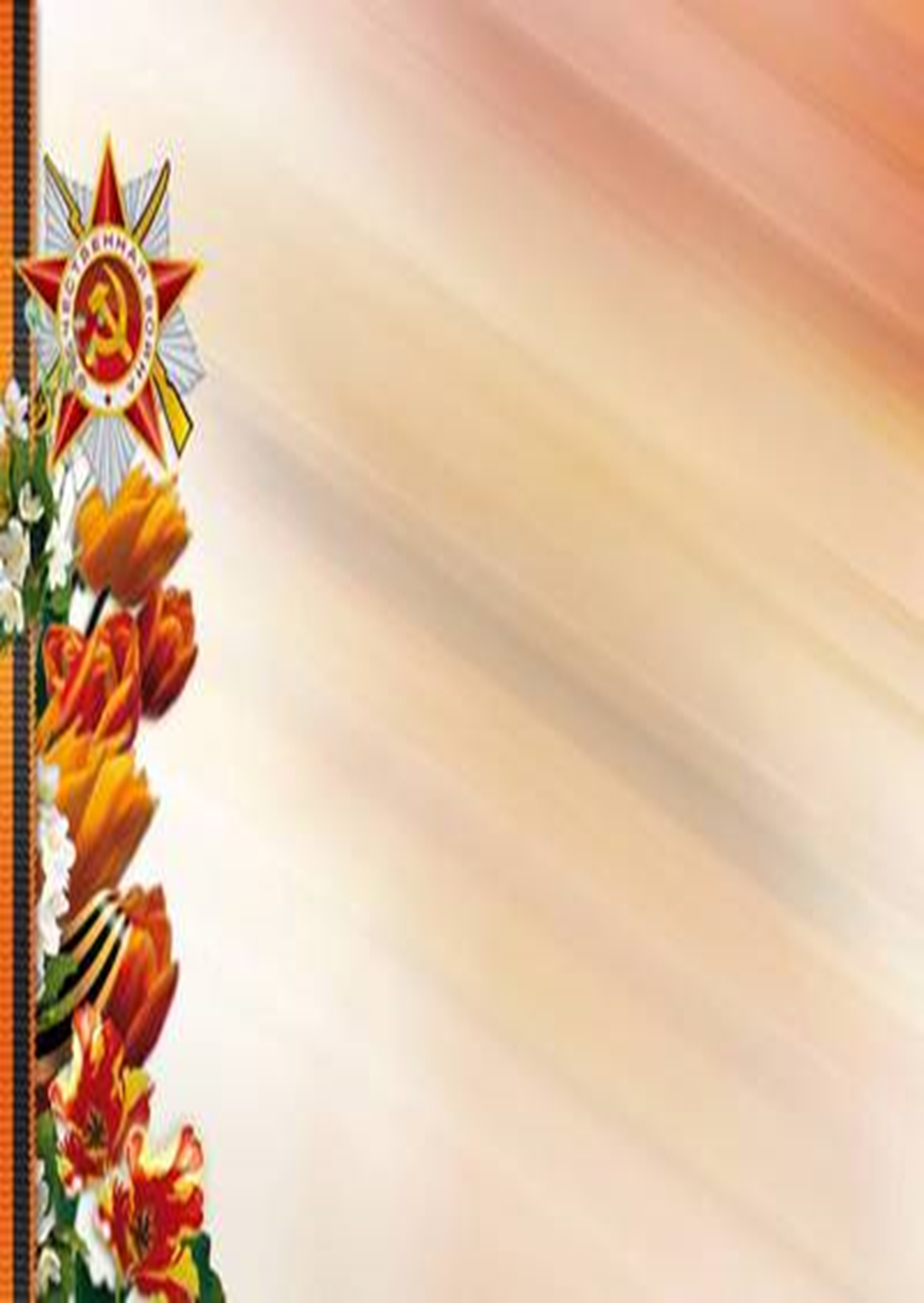 КНИГА ПАМЯТИ
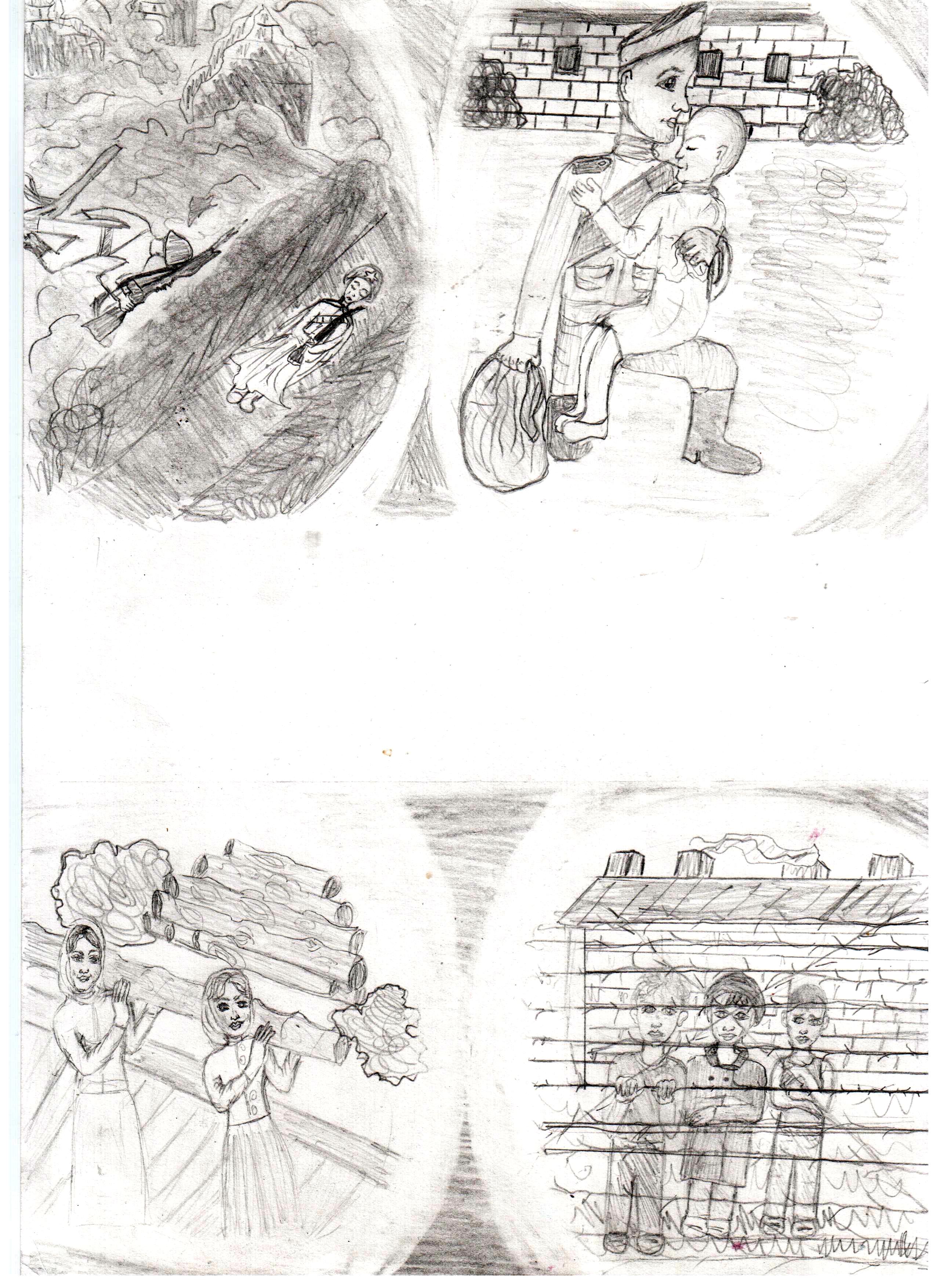 Герой моей семьи
Спасибо за внимание!